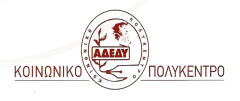 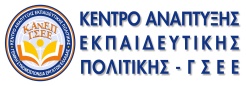 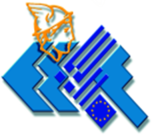 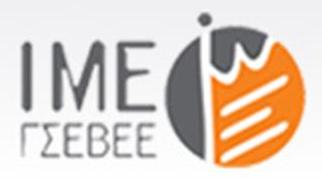 Μεταγνωστικές ικανότητες
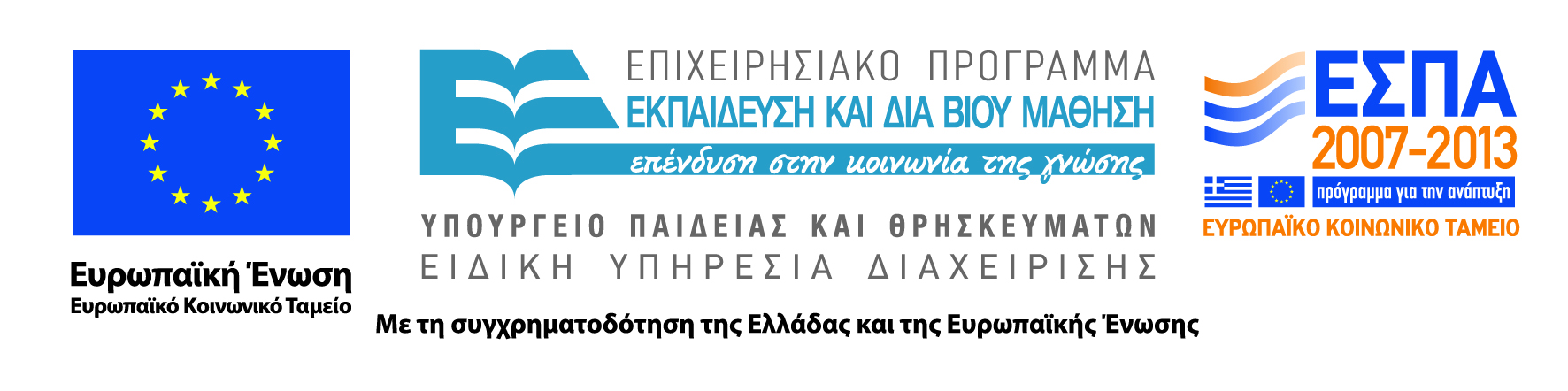 Ενότητα 3.
Μεταγνωστικές ικανότητες και στρατηγικές μάθησης
Συγγραφή:
Πόπη Κασσωτάκη-Ψαρουδάκη
Σαββατού Τσολακίδου
[Speaker Notes: Οδηγίες στον Εκπαιδευτή:

Παρουσιάστε το αντικείμενο της Θεματικής Ενότητας, καθιστώντας σαφή τη σύνδεση της με το γενικότερο Θεματικό Αντικείμενο.

Υπενθυμίστε στους εκπαιδευόμενους ποιοι είναι οι φορείς υλοποίησης του έργου.

Παρουσιάστε σύντομα τον συγγραφέα της ενότητας (βλ. βιογραφικό του στο τέλος του Κυρίως Κειμένου της Ενότητας).]
Επεξεργασία πληροφοριών
«Οι μεταγνωστικές στρατηγικές βοηθούν στο…»
«Στρατηγικές μάθησης είναι…»
Εικονικός συνδυασμός
Ανακαλώ
Μαθαίνω
[Speaker Notes: Καταιγισμός ιδεών: Παιχνίδι του Μοντριάν

Αυτό είναι ένα παιχνίδι «καταιγισμού ιδεών» τα οποίο προηγείται πάντα της ανάπτυξης της θεματικής ενότητας. 

Δίνει τη δυνατότητα στον εκπαιδευτή : 

Να διαγνώσει τις προηγούμενες γνώσεις, αντιλήψεις και στάσεις  των εκπαιδευομένων σχετικά με τη θεματική της συγκεκριμένης ενότητας. 
Να κατανοήσει τις προσδοκίες των εκπαιδευομένων σε σχέση με τα περιεχόμενα της συγκεκριμένης ενότητας. 
Να διαμορφώσει ένα κλίμα συμμετοχικής δράσης μεταξύ των εκπαιδευομένων, «σπάζοντας τον πάγο».

Οι κανόνες του παιχνιδιού είναι απλοί: Στα άσπρα, μαύρα και κίτρινα παραλληλόγραμμα, αναγράφονται λέξεις και σύμβολα τα οποία μπορούν να χρησιμοποιούσουν οι εκπαιδευόμενοι για να εκφράσουν την σκέψη τους. Στα κόκκινα και μπλε τετράγωνα αναγράφονται λέξεις και φράσεις που σχετίζονται με τα περιεχόμενα της συγκεκριμένης ενότητας.  

Στόχος δεν είναι οι εκπαιδευόμενοι να συνθέσουν μιαν ολόκληρη φράση με τις συγκεκριμένες λέξεις, αλλά να εμπνευστούν από αυτές για να μιλήσουν για τις γνώσεις, εμπειρίες, απόψεις και συναισθήματα που τους γεννούν έννοιες και δεξιότητες σχετικές με τη συγκεκριμένη θεματική ενότητα. 

Για να το κάνουν αυτό, ζητήστε τους να συγκεντρωθούν στα κόκκινα και μπλε τετράγωνα, αφήνοντας το βλέμμα τους να πλανηθεί στις λέξεις των λευκών, κίτρινων και μαύρων τετραγώνων. Σκοπός είναι να παράγουν όσο το δυνατόν περισσότερες φράσεις, όσο το δυνατόν περισσότερα άτομα.

Χρησιμοποιείστε το χαρτοπίνακα προκειμένου να συστηματοποιήσετε τις ιδέες και απόψεις των εκπαιδευομένων.

Επιχειρήστε να διασυνδέσετε τις συνεισφορές των εκπαιδευομένων πάνω στο θέμα, με τα περιεχόμενα της θεματικής ενότητας που θα παρουσιάσετε στη συνέχεια.

Προσοχή! Ο καταιγισμός ιδεών δεν πρέπει να ξεπεράσει την συνολική διάρκεια των 20’ !]
Σκοπός της ενότητας
Η σύνδεση των μεταγνωστικών ικανοτήτων και μαθησιακών διαδικασιών
Η αποσαφήνιση γνωστικών στρατηγικών και τεχνικών μάθησης
Η διάκριση μεταγνωστικών στρατηγικών από γνωστικές και τεχνικές στρατηγικές και η κατανόηση και παρουσίασή τους με πολυτροπικά κείμενα
Η εφαρμογή στην πράξη γνωστικών, τεχνικών και μεταγνωστικών στρατηγικών για την προσέγγιση ενός θέματος.
[Speaker Notes: Οδηγίες στον Εκπαιδευτή:

Παρουσιάστε με συντομία το σκοπό της ενότητας.

Με τον όρο αυτορρύθμιση ορίζουμε την ικανότητα του ατόμου να παρακολουθεί, να τροποποιεί και να ελέγχει τη συμπεριφορά, το γιγνώσκειν, και το θυμικό του, καθώς και το περιβάλλον του, αν χρειάζεται, για να πετύχει ένα στόχο
Οι διαδικασίες αυτορρύθμισης περιλαμβάνουν δράσεις πριν την οριοθέτηση ενός στόχου, κατά τη διάρκεια και μετά την ολοκλήρωση ενός στόχου.]
Διάγραμμα της ενότητας
[Speaker Notes: Οδηγίες στον Εκπαιδευτή:

Εξηγήστε ότι η ενότητα χωρίζεται σε πέντε διακριτά μέρη από την άποψη του περιεχομένου.

Στη συνέχεια παρουσιάστε τους τίτλους κάθε υποενότητας, κάνοντας μια σύντομη αναφορά σε αυτές, κατά την προσωπική σας αντίληψη και τις εντυπώσεις σας μετά την ανάγνωση του Κυρίως Κειμένου της Ενότητας.]
Στόχοι της ενότητας
Να κατανοήσετε  και να αναγνωρίζετε μεταξύ τους τις μεταγνωστικές από τις γνωστικές και τις τεχνικές στρατηγικές
Να κατανοήσετε και να παρουσιάζετε με πολυτροπικά κείμενα τη σχέση ανάμεσα στις μεταγνωστικές, τις γνωστικές και τις τεχνικές στρατηγικές στο πλαίσιο της μαθησιακής διαδικασίας
Να εφαρμόζετε στην πράξη τις διάφορες στρατηγικές (μεταγνωστικές, γνωστικές και τεχνικές) για αποτελεσματική μάθηση.
[Speaker Notes: Οδηγίες στον Εκπαιδευτή:


Παρουσιάστε σύντομα τα προσδοκώμενα αποτελέσματα της ενότητας, τα οποία συνιστούν και τους στόχους της.

Όποτε το κρίνετε απαραίτητο, ρωτήστε ενδεικτικά κάποιους από τους εκπαιδευόμενους ποιο νόημα προσδίδουν σε κάθε ένα από τα παραπάνω αποτελέσματα. Σε περίπτωση που υπάρχει πρόβλημα κατανόησης, εξηγήστε με σαφήνεια το περιεχόμενο του στόχου.]
Ενότητα 3.  Μεταγνωστικές ικανότητες και στρατηγικές μάθησης
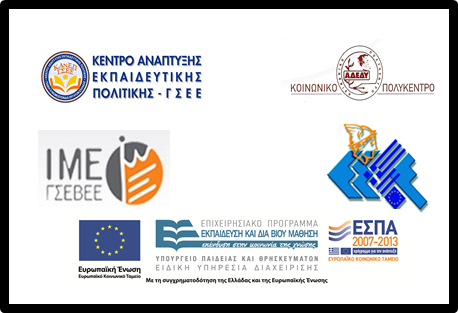 Υποενότητα 1. 
Εισαγωγικές πληροφορίες
[Speaker Notes: Οδηγίες στον Εκπαιδευτή:


Παρουσιάστε ξανά με συντομία το περιεχόμενο της 1ης υποενότητας.

Προσοχή! Η διδασκαλία αυτής της υποενότητας δεν πρέπει να υπερβεί τα 10’]
Υποενότητα 1Εισαγωγικές πληροφορίες 1/1
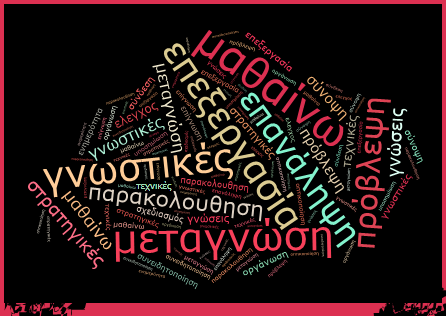 [Speaker Notes: Οδηγίες στον Εκπαιδευτή:


Οι λέξεις  με έντονους χαρακτήρες, αποτελούν βασικές έννοιες της υποενότητας. Επιμείνετε ιδιαίτερα σε αυτές ξεκινώντας και καταλήγοντας σε αυτές για κάθε ένα από τα στοιχεία της υποενότητας.]
Υποενότητα 1Εισαγωγικές πληροφορίες 1/2
Στρατηγικές μάθησης  είναι οι τρόποι και οι διαδικασίες, με τις οποίες ο εκπαιδευόμενος κάθε ηλικίας βιώνει σκέψεις και συναισθήματα, χρησιμοποιεί συμπεριφορές οι οποίες τον οδηγούν στη μάθηση
Γνωστικές στρατηγικές είναι οι τρόποι δραστηριοποίησης, οργάνωσης και συντονισμού των γνωστικών λειτουργιών με σκοπό τη μάθηση
 Με τις τεχνικές στρατηγικές διευκολύνεται η μάθηση χωρίς παρέμβαση στο περιεχόμενο ή στους τρόπους επεξεργασίας της γνώσης
 Μεταγνωστικές ικανότητες ή στρατηγικές είναι οι στρατηγικές που εφαρμόζονται  εσκεμμένα, σκόπιμα για τη ρύθμιση της γνωστικής επεξεργασίας και της δράσης ή της συμπεριφοράς 
Τα πολυτροπικά κείμενα συνδυάζουν πολλούς σημειωτικούς τρόπους (modes) και εξυπηρετούν διαφορετικές γνωστικές  και μεταγνωστικές λειτουργίες.
[Speaker Notes: Οδηγίες στον Εκπαιδευτή:


Οι λέξεις  με έντονους χαρακτήρες, αποτελούν βασικές έννοιες της υποενότητας. Επιμείνετε ιδιαίτερα σε αυτές ξεκινώντας και καταλήγοντας σε αυτές για κάθε ένα από τα στοιχεία της υποενότητας.]
Ενότητα 3.: Μεταγνωστικές ικανότητες και στρατηγικές μάθησης
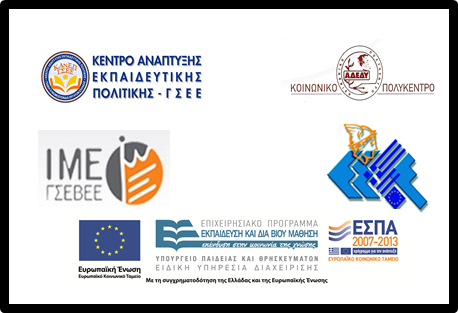 Υποενότητα 2.
Γνωστικές στρατηγικές
[Speaker Notes: Οδηγίες στον Εκπαιδευτή:


Παρουσιάστε ξανά με συντομία το περιεχόμενο της 2ης υποενότητας.

Προσοχή! Η διδασκαλία αυτής της υποενότητας δεν πρέπει να υπερβεί τα 10’]
Υποενότητα 2 Γνωστικές στρατηγικές 2/1
Είναι οι γενικοί τρόποι επεξεργασίας πληροφοριών που χρησιμοποιούνται κατά την είσοδο και τη διατήρηση τους στη μνήμη, καθώς και κατά την ανάκληση και χρησιμοποίησή τους.
[Speaker Notes: Οδηγίες στον Εκπαιδευτή:


Σχολιάστε τον πίνακα παρουσιάζοντας την έννοια και τα χαρακτηριστικά των γνωστικών στρατηγικών.]
Υποενότητα 2Γνωστικές και Μεταγνωστικές 2/2 στρατηγικές
[Speaker Notes: Οδηγίες στον Εκπαιδευτή:


Σχολιάστε τον πίνακα παρουσιάζοντας την έννοια και τα χαρακτηριστικά των γνωστικών στρατηγικών.]
Διάγραμμα: 1
Κυκλικό διάγραμμα: Οι  μεταγνωστικές στρατηγικές
Ενότητα 3. Μεταγνωστικές ικανότητες και στρατηγικές μάθησης
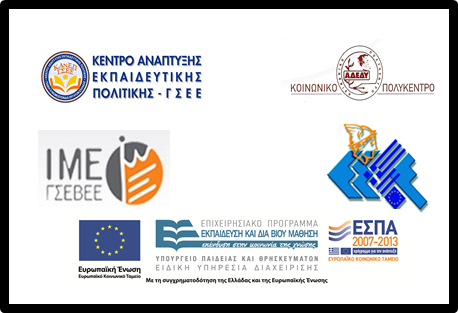 Υποενότητα 3. 
Τεχνικές στρατηγικές
[Speaker Notes: Παρουσιάστε ξανά με συντομία το περιεχόμενο της 3ης υποενότητας.

Προσοχή! Η διδασκαλία αυτής της υποενότητας δεν πρέπει να υπερβεί τα 10’]
Υποενότητα 3Τεχνικές στρατηγικές 3/1
Οι τεχνικές στρατηγικές είναι συγκεκριμένες τεχνικές που χρησιμοποιούν
τα άτομα, προκειμένου:
να ενισχύσουν τη μάθησή τους,
να διευκολύνουν την προσοχή και την κωδικοποίηση στοιχείων

Ενδεικτικές τεχνικές στρατηγικές είναι:
Η υπογράμμιση
Οι σημειώσεις στο περιθώριο
Το ερωτηματικό ή το θαυμαστικό
Η χρήση συμβόλων
[Speaker Notes: Οδηγίες στον Εκπαιδευτή:

Σχολιάστε τις αναφορές με έντονα γράμματα παρουσιάζοντας την έννοια τους στόχους και τα χαρακτηριστικά τεχνικών  στρατηγικών.]
Υποενότητα 3Τεχνικές στρατηγικές 3/2
Οι τεχνικές στρατηγικές είναι συγκεκριμένες τεχνικές που χρησιμοποιούν τα άτομα, προκειμένου:
να ενισχύσουν τη μάθησή τους,
να διευκολύνουν την προσοχή και την κωδικοποίηση στοιχείων

Ενδεικτικές τεχνικές στρατηγικές είναι:
Η υπογράμμιση
Οι σημειώσεις στο περιθώριο
Το ερωτηματικό ή το θαυμαστικό
Η χρήση συμβόλων
[Speaker Notes: Οδηγίες στον Εκπαιδευτή:

Δώστε το σύντομο ιστορικό σχεδίασμα το οποίο περιλαμβάνεται στο Κυρίως Κείμενο της υποενότητας.

Αναφερθείτε στη διάσταση της γιορτής των Χριστουγέννων, ως επιβίωσης παγανιστικών παραδόσεων με ιδιαίτερο συμβολικό νόημα για τις αγροτικές κοινωνίες.]
Υποενότητα 3Τεχνικές στρατηγικές 3/3
[Speaker Notes: Οδηγίες στον Εκπαιδευτή:

Σχολιάστε την εικόνα σε σχέση με τα προηγούμενα]
Ενότητα 3. Μεταγνωστικές ικανότητες και στρατηγικές μάθησης
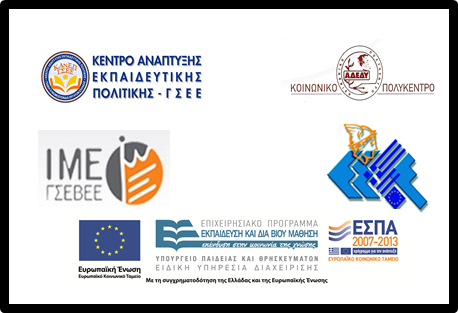 Υποενότητα 4.
Οι μεταγνωστικές δεξιότητες και η σχέση τους με τις γνωστικές και τεχνικές στρατηγικές
[Speaker Notes: Οδηγίες στον Εκπαιδευτή:


Παρουσιάστε ξανά με συντομία το περιεχόμενο της 4ης υποενότητας.

Προσοχή! Η διδασκαλία αυτής της υποενότητας δεν πρέπει να υπερβεί τα 10’]
Υποενότητα 4Μεταγνωστικές δεξιότητες και η σχέση τους με τις γνωστικές και τεχνικές στρατηγικές 4/1
Το άτομο αξιοποιώντας μεταγνωστικές στρατηγικές αναπτύσσει γνωστικές στρατηγικές και ικανότητες επίλυσης προβλημάτων
Ορισμένες γνωστικές στρατηγικές προάγουν τις μεταγνωστικές ικανότητες ή στρατηγικές μάθησης όταν εφαρμόζονται σε ατομικό επίπεδο
 Το σύνολο των γνωστικών και τεχνικών στρατηγικών όταν αξιοποιούνται σε ατομικό επίπεδο, όπως:
		- σχεδιασμός, 		- ανάλυση, 
		-σύγκριση,		- εφαρμογή, 
		-αυτοέλεγχος 		-  αυτοαξιολόγηση
	ενισχύουν τις μεταγνωστικές στρατηγικές και οδηγούν στην αυτορρυθμιζόμενη μάθηση (ΑΡΜ).
[Speaker Notes: Οδηγίες στον Εκπαιδευτή:


Σχολιάστε τις αναφορές με έντονα γράμματα παρουσιάζοντας την έννοια τους στόχους και τα χαρακτηριστικά γνωστικών και τεχνικών  στρατηγικών.]
Ενότητα 3. Μεταγνωστικές ικανότητες και στρατηγικές μάθησης
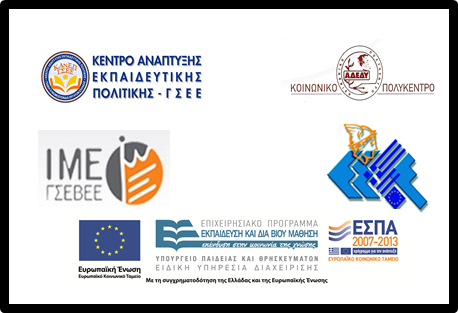 Υποενότητα 5. 
Τα πολυτροπικά κείμενα στο πλαίσιο των στρατηγικών μάθησης
[Speaker Notes: Οδηγίες στον Εκπαιδευτή:


Παρουσιάστε ξανά με συντομία το περιεχόμενο της 5ης υποενότητας.

Προσοχή! Η διδασκαλία αυτής της υποενότητας δεν πρέπει να υπερβεί τα 10’]
Υποενότητα 5Τα Πολυτροπικά κείμενα 5/1
Τα πολυτροπικά κείμενα συνδυάζουν πολλούς σημειωτικούς τρόπους και καθένας από αυτούς εγείρει διαφορετικές σκέψεις, συνειρμούς, συμβολισμούς και διαφοροποιούνται μεταξύ τους σε σχέση με την παρουσίαση της πληροφορίας.
[Speaker Notes: Οδηγίες στον Εκπαιδευτή:


Παρουσιάστε τα βασικά χαρακτηριστικά των πολυτροπικών κειμένων.]
Παράδειγμα  Πολυτροπικού κειμένου 5/2
[Speaker Notes: Οδηγίες στον Εκπαιδευτή:


Σχολιάστε την εικόνα σε σχέση με τα προηγούμενα]
Μελέτη περίπτωσης
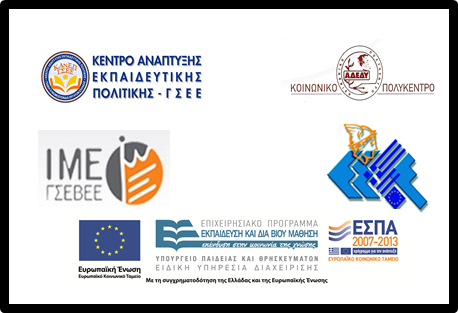 Στρατηγικές μάθησης: μαθαίνω «πώς να μαθαίνω» και να παίρνω αποφάσεις!
Μελέτη άρθρου: «Γιατί πρέπει να καταναλώνουμε ελληνικά προϊόντα» και δημιουργία πολυτροπικού κειμένου.
[Speaker Notes: Οδηγίες στον Εκπαιδευτή:


Αρχή βιωματικής δραστηριότητας: Μελέτη περίπτωσης.

Εξηγήστε τους στόχους της δραστηριότητας και ακολουθήστε το λεπτομερές πλαίσιο διεξαγωγής της δραστηριότητας για τη βιωματική δραστηριότητα της συγκεκριμένης ενότητας. 

Προσοχή! Διεξαγωγή αυτής της δραστηριότητας δεν πρέπει να υπερβεί τα 40’]
ΓΙΑΤΙ ΠΡΕΠΕΙ ΝΑ ΚΑΤΑΝΑΛΩΝΟΥΜΕ ΕΛΛΗΝΙΚΑ ΠΡΟΙΟΝΤΑ
Το πρόβλημα:









Πολλά άρθρα έχουν γραφτεί για να υποστηρίξουν την κατανάλωση ελληνικών προϊόντων ως μέσο για την ενίσχυση ελληνικών επενδύσεων, αύξηση των εξαγωγών, περιορισμό των ελλειμμάτων και σταδιακή έξοδο της χώρας από την οικονομική κρίση.
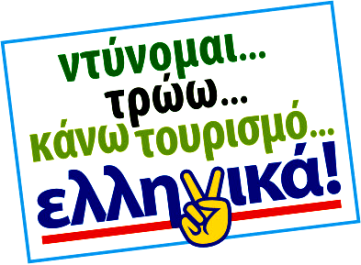 [Speaker Notes: Οδηγίες στον Εκπαιδευτή:


Ακολουθήστε το λεπτομερές πλαίσιο διεξαγωγής της δραστηριότητας για τη βιωματική δραστηριότητα της συγκεκριμένης ενότητας.]
ΓΙΑΤΙ ΠΡΕΠΕΙ ΝΑ ΚΑΤΑΝΑΛΩΝΟΥΜΕΕΛΛΗΝΙΚΑ ΠΡΟΙΟΝΤΑ
Ερωτήματα:
 Μελετώντας το άρθρο του Μιχάλη Γκλεζάκου «Γιατί πρέπει να καταναλώνουμε ελληνικά προϊόντα» δημιουργείστε ομοιοκατάληκτα δίστιχα τα οποία θα χρησιμοποιηθούν για την κατασκευή πολυτροπικού κειμένου (αφίσας) το οποίο αναδεικνύει  το είδος στρατηγικής μάθησης που έχει επεξεργαστεί η κάθε ομάδα.
 Διαμορφώστε ένα πολυτροπικό κείμενο- αφίσα σχετικό με την στρατηγική που επεξεργαστήκατε χρησιμοποιώντας  διάφορους πολυτροπικούς και  σημειωτικούς τρόπους.
[Speaker Notes: Οδηγίες στον Εκπαιδευτή:


Τέλος βιωματικής Δραστηριότητας.

Ακολουθήστε το λεπτομερές πλαίσιο διεξαγωγής της δραστηριότητας για τη βιωματική δραστηριότητα της συγκεκριμένης ενότητας.]
Ανακεφαλαίωση Ενότητας
Έννοιες
Στρατηγικές μάθησης
Γνωστικές στρατηγικές 
Μεταγνωστικές στρατηγικές
Τεχνικές στρατηγικές
Πολυτροπικά κείμενα
Εκπαιδευτικοί στόχοι
Συνειδητοποίηση της αξίας χρήσης των στρατηγικών μάθησης
Η κατανόηση και διάκριση των γνωστικών, τεχνικών και μεταγνωστικών στρατηγικών
Η χρήση πολυτροπικών κειμένων στο πλαίσιο των στρατηγικών μάθησης
[Speaker Notes: Οδηγίες στον Εκπαιδευτή:


Ανακεφαλαιώστε τα περιεχόμενα της ενότητας, παρουσιάζοντας ξανά μια προς μια τις βασικές έννοιες που αναλύθηκαν και πληροφορίες που παρουσιάστηκαν.

Στη συνέχεια, αναφερθείτε στους εκπαιδευτικούς στόχους της ενότητας: δώστε στους εκπαιδευόμενους το λόγο προκειμένου να διαπιστώσουν αν και κατά πόσο επιτεύχθηκαν οι στόχοι της θεματικής ενότητας.]
ΤΕΛΟΣ
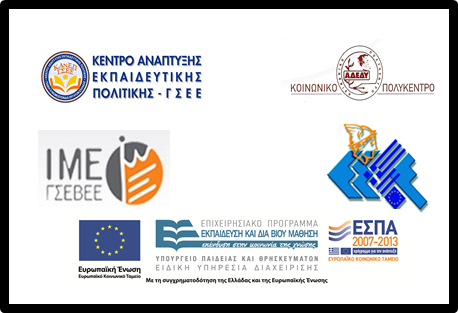 Ευχαριστούμε για την προσοχή σας!
Η συνέχεια εδώ:
[Speaker Notes: Οδηγίες στον Εκπαιδευτή:



Ευχαριστήστε τους εκπαιδευόμενους για τη συμμετοχή τους.

Υπενθυμίστε τους ότι οφείλουν να επισκεφθούν την ηλεκτρονική πλατφόρμα προκειμένου να ολοκληρώσουν την θεματική ενότητα στο σύνολο της.]